Shifting 
&
 Scaling Quiz
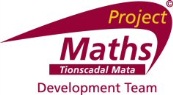 Activity 2
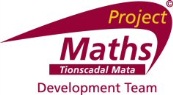 35
Activity 2
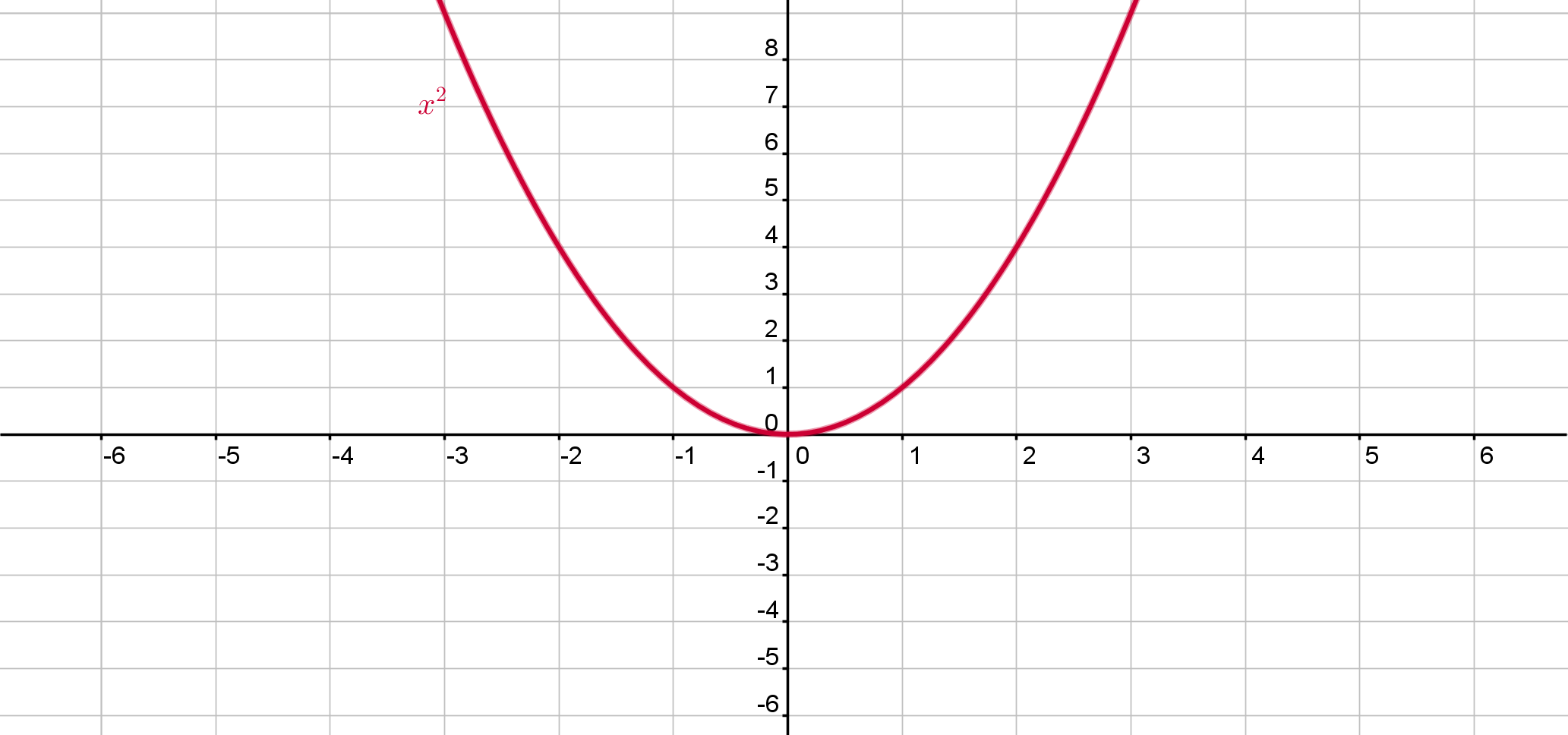 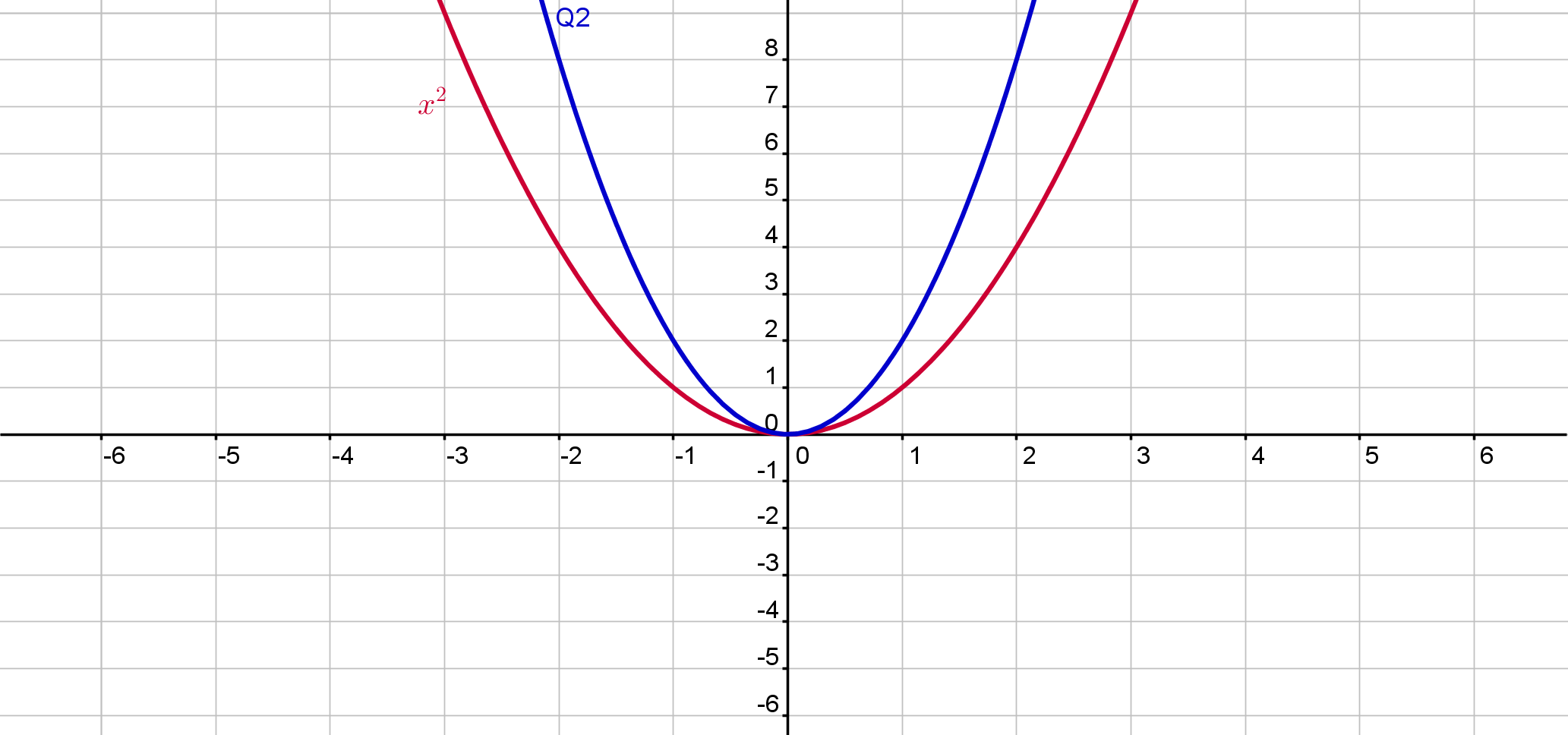 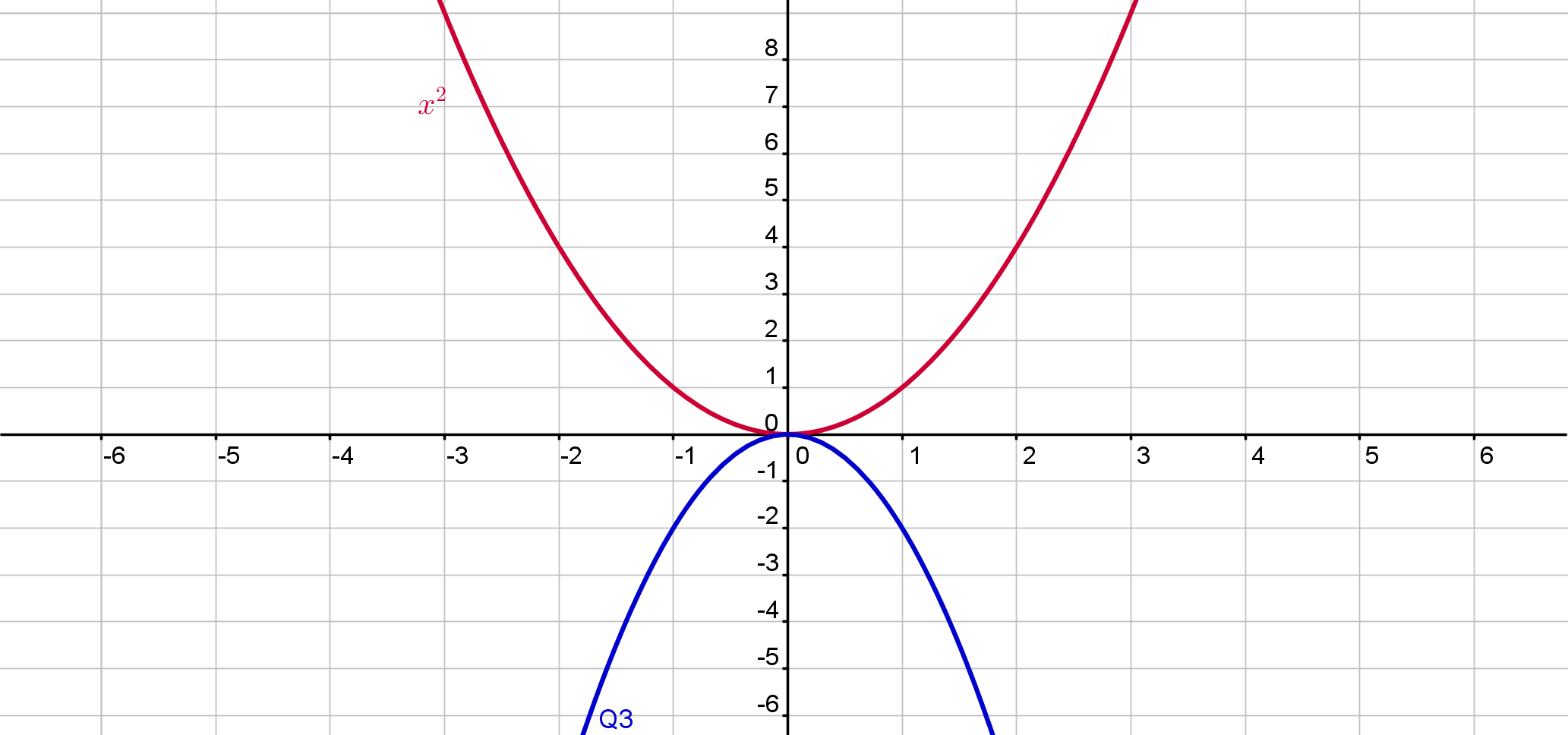 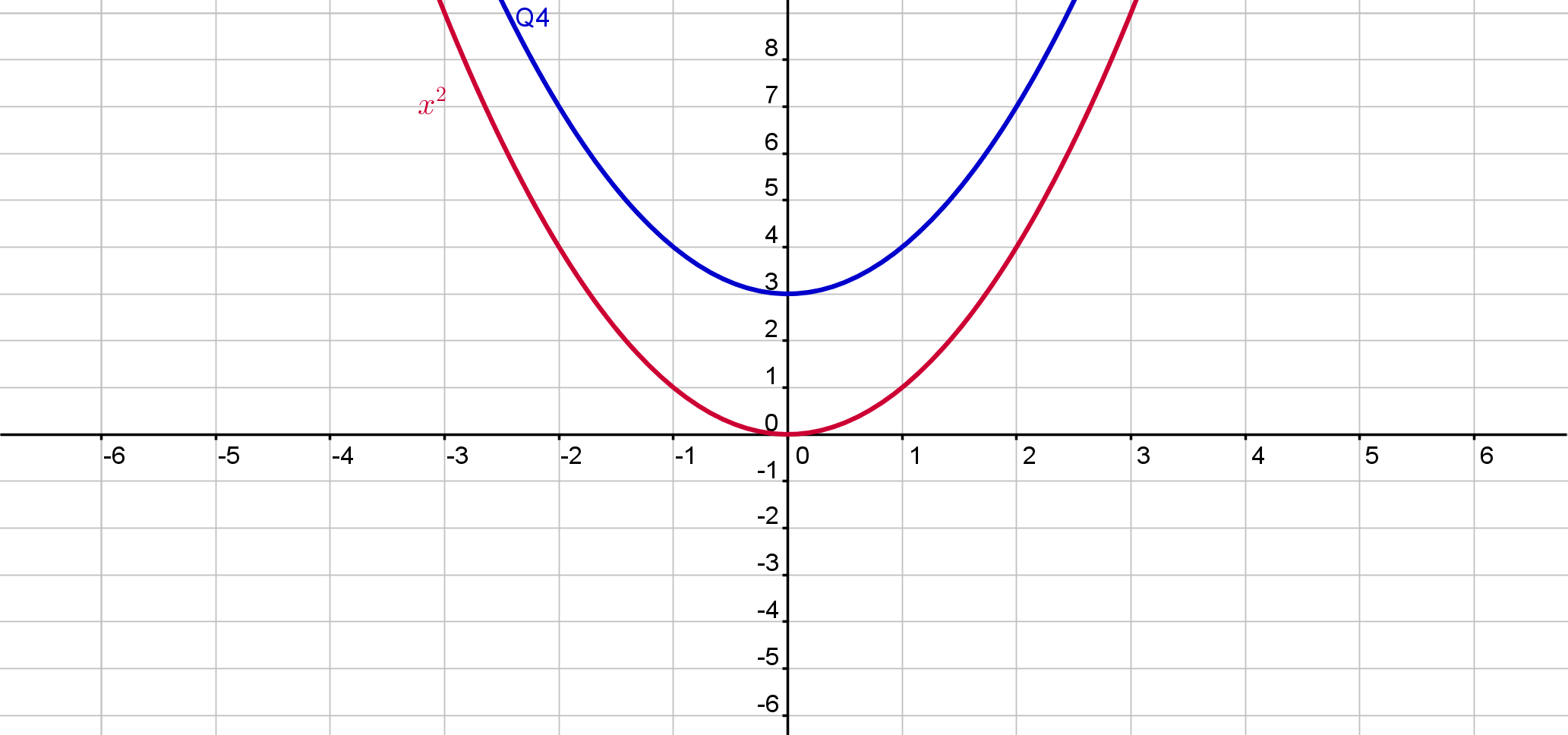 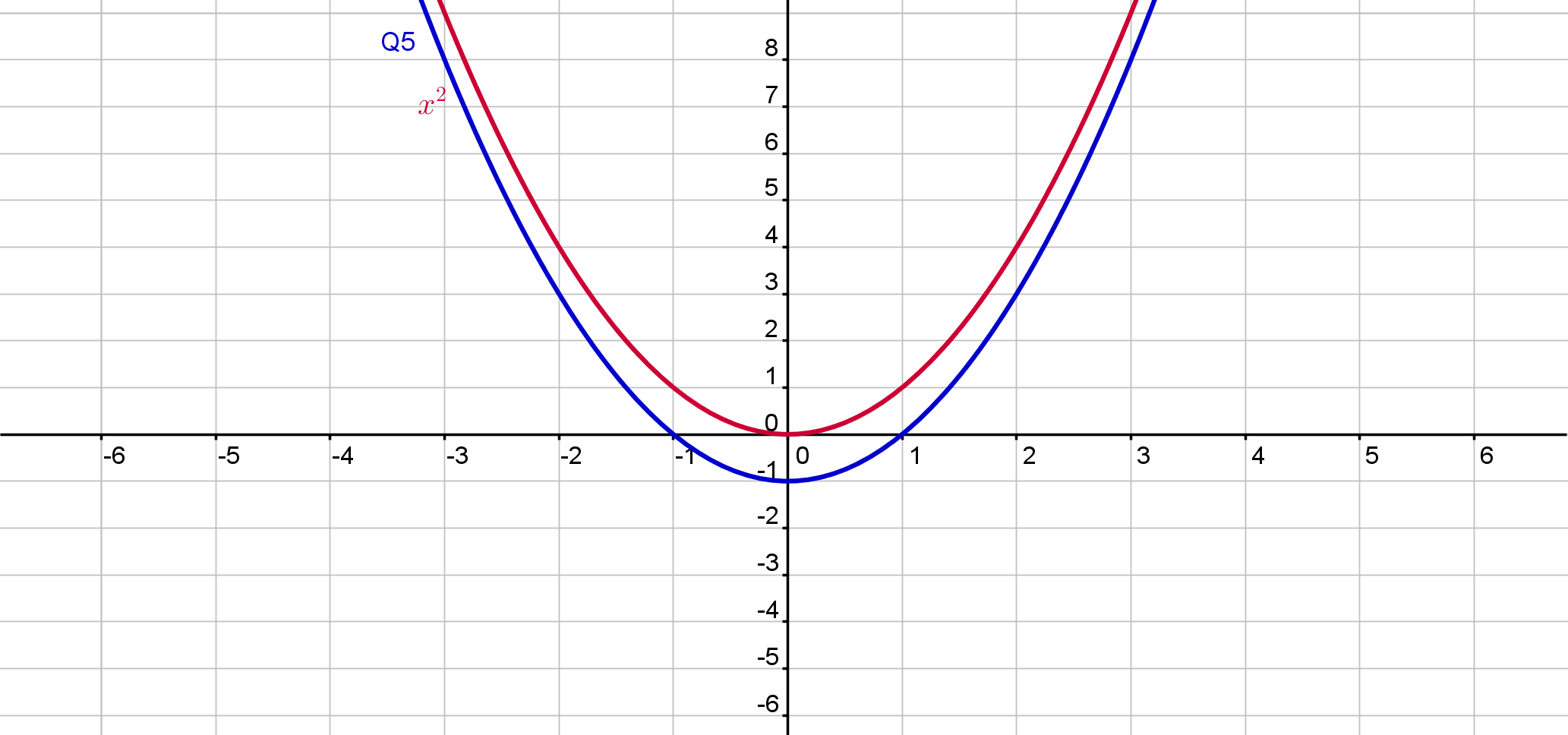 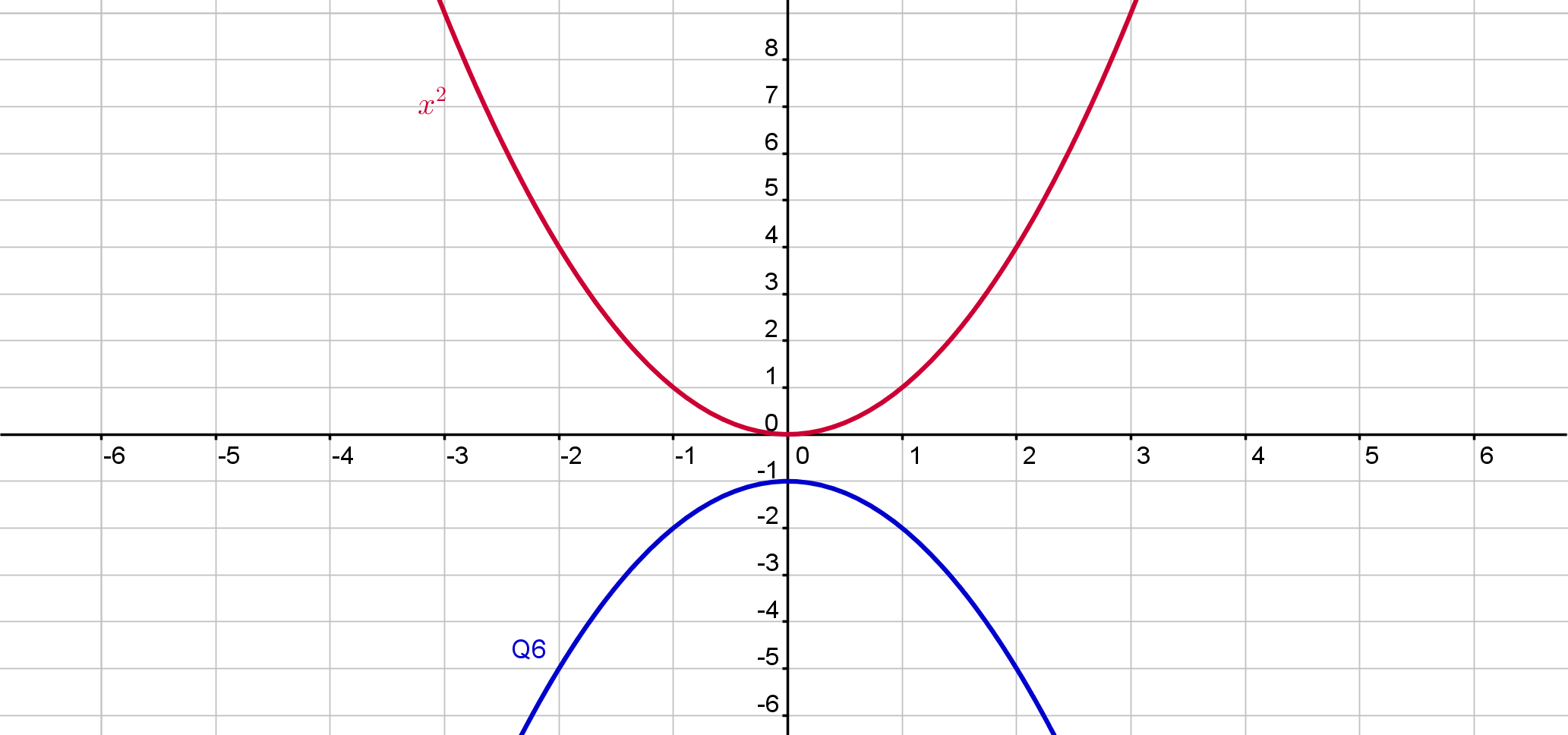 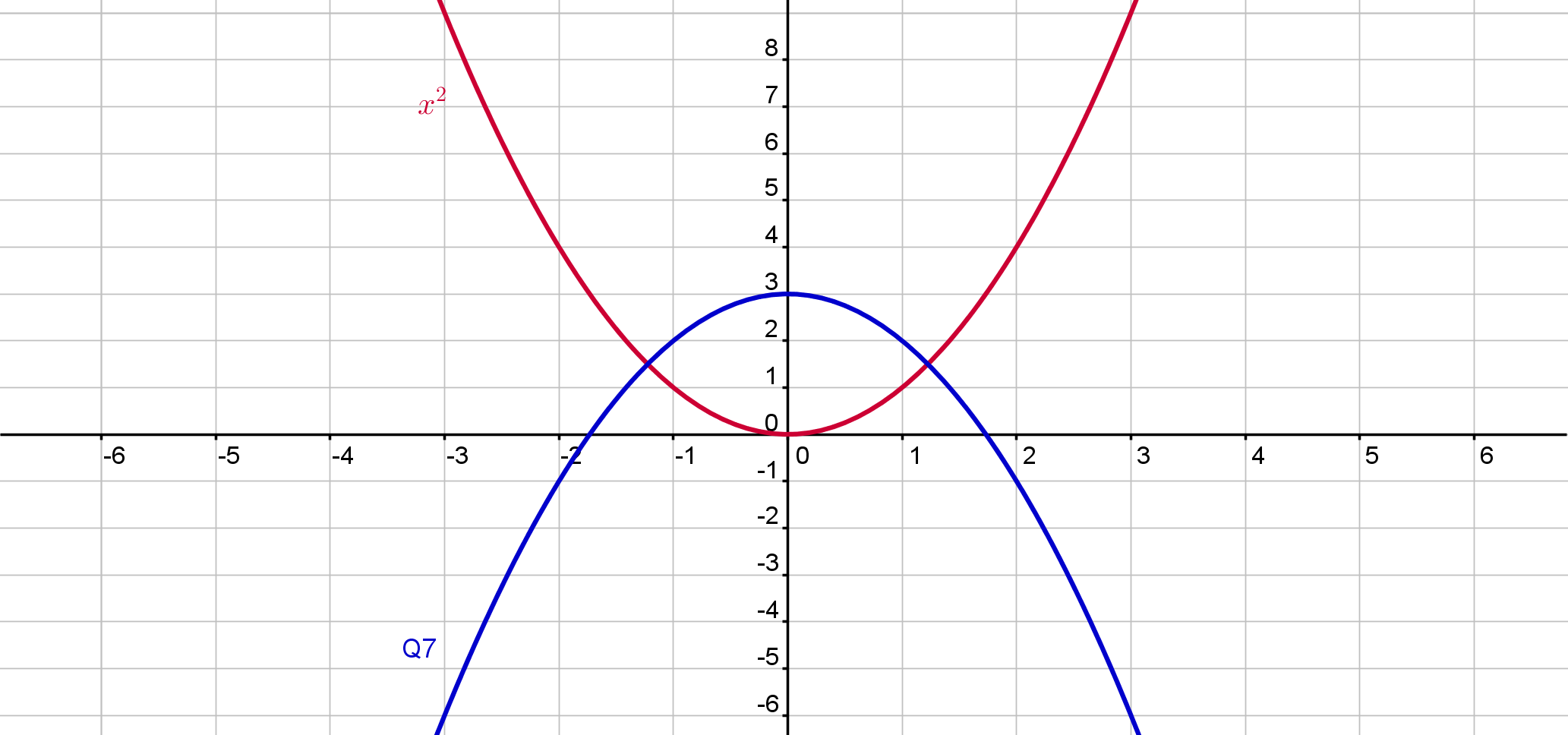 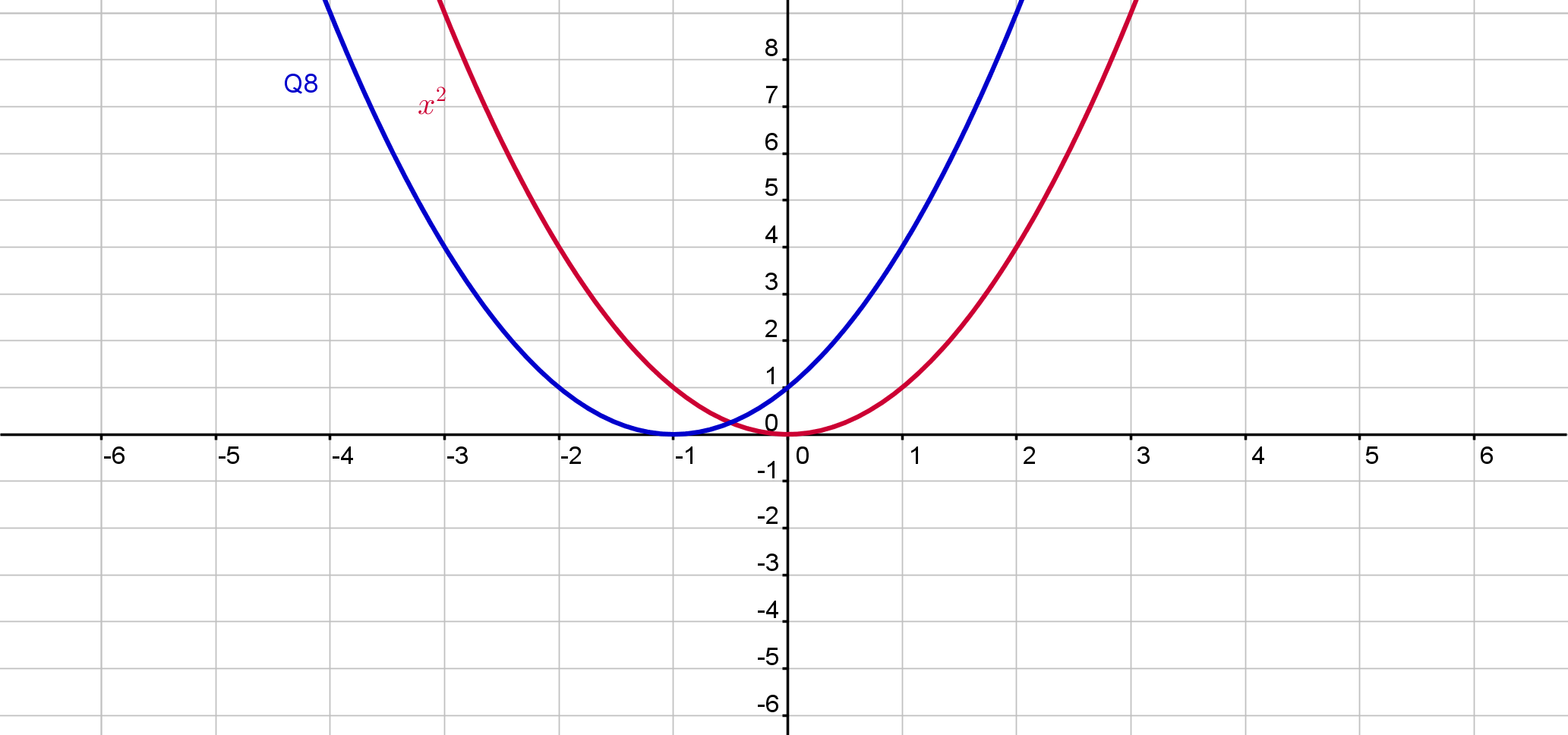 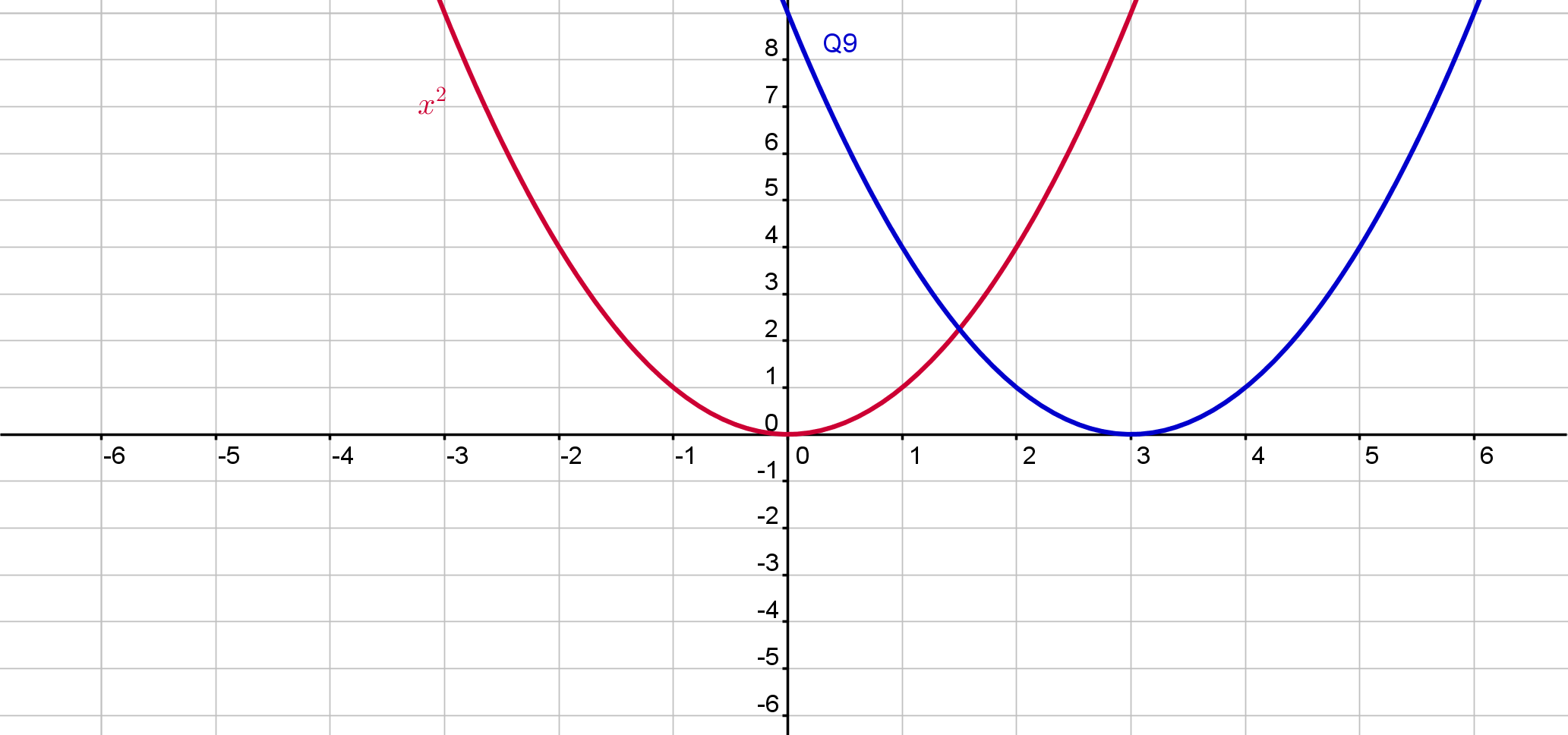 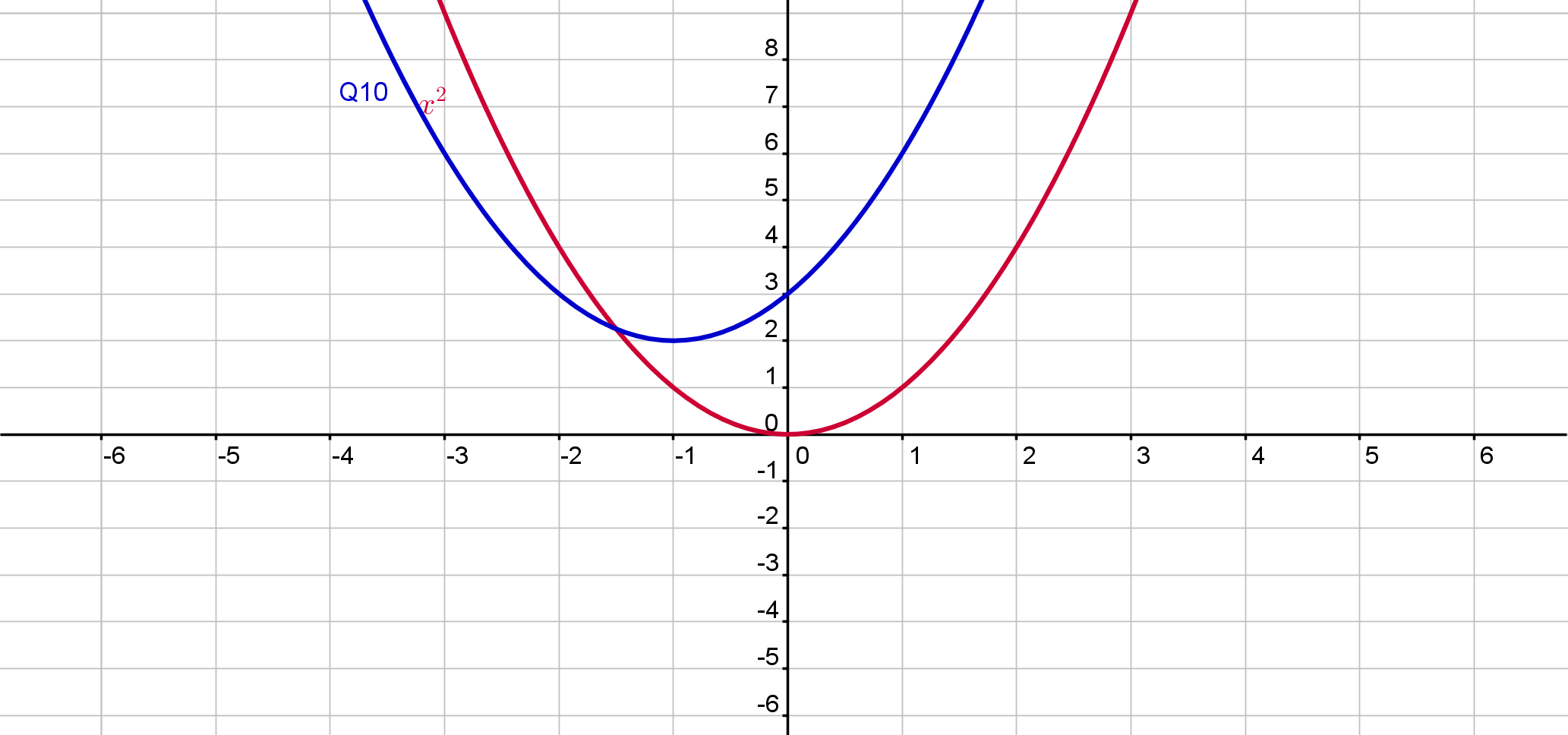 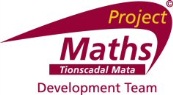 35
Activity 2
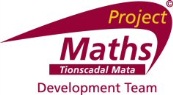 Activity 2
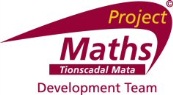 35
Activity 2
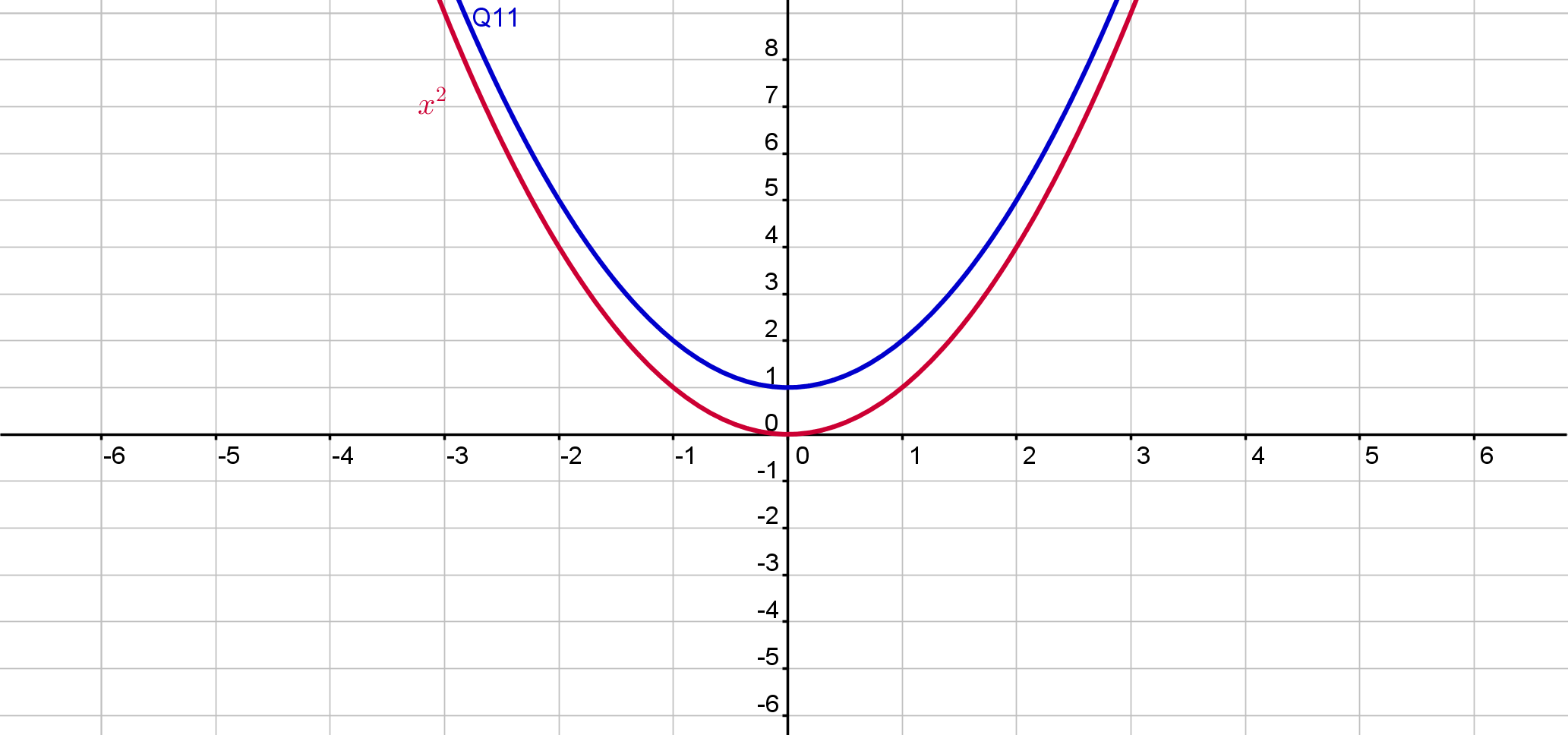 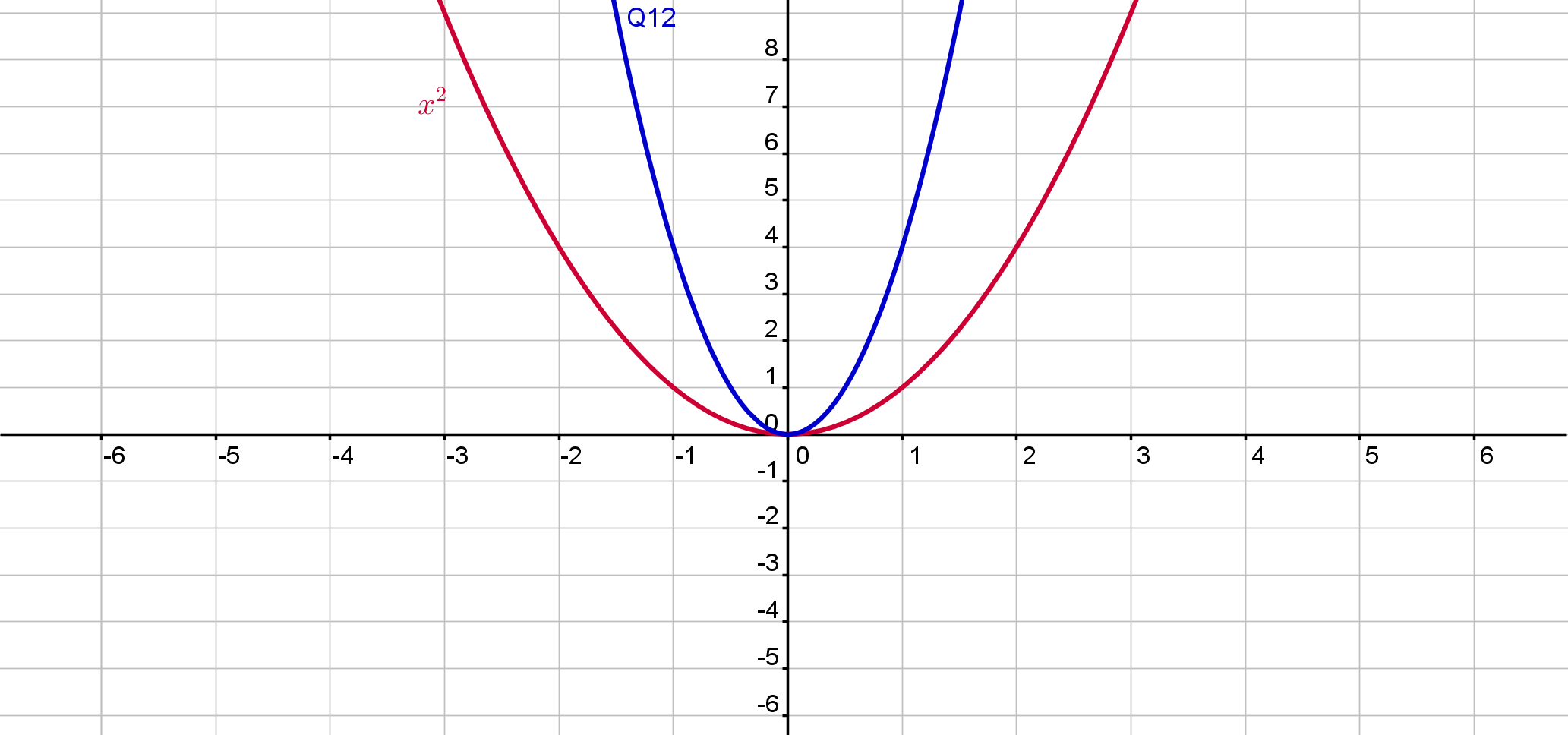 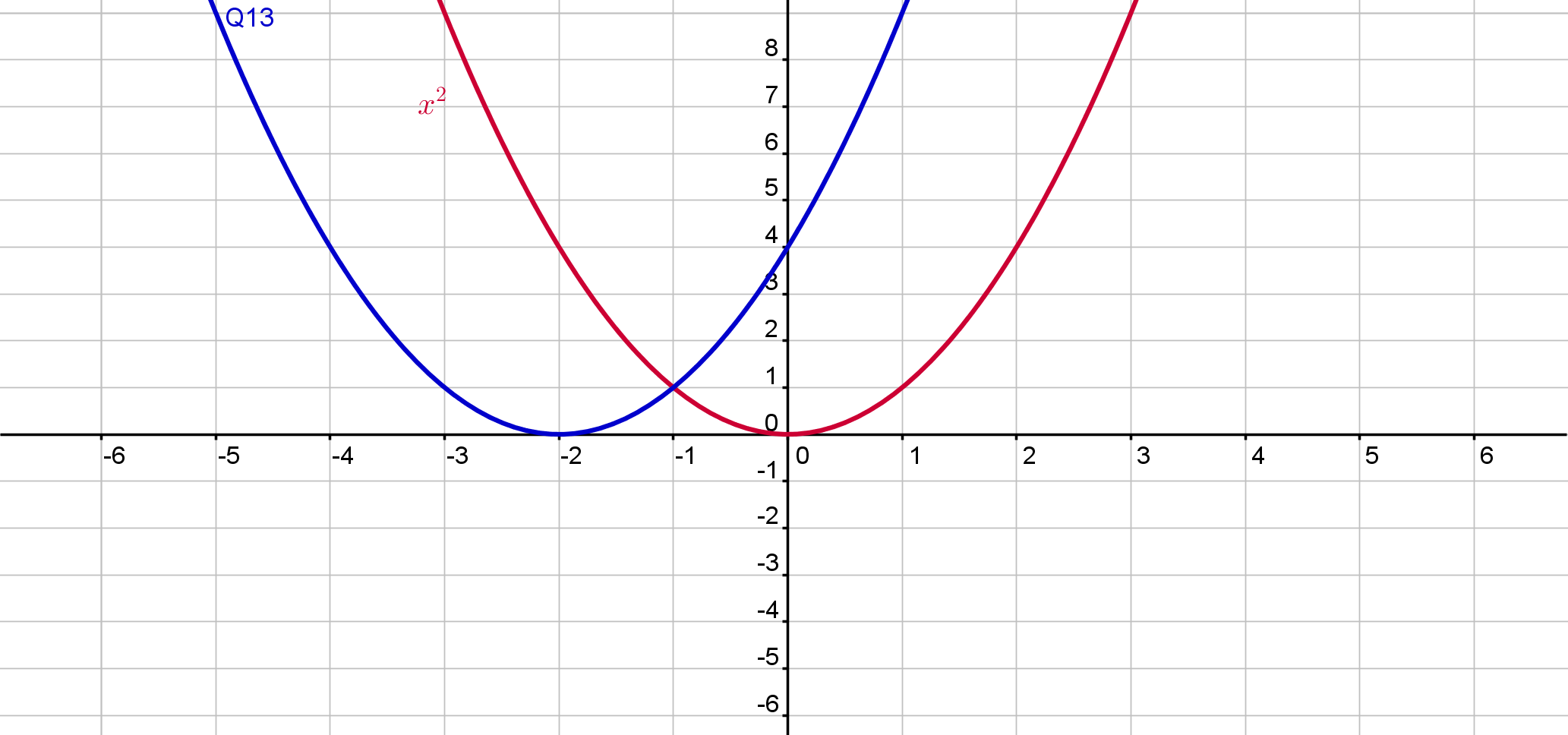 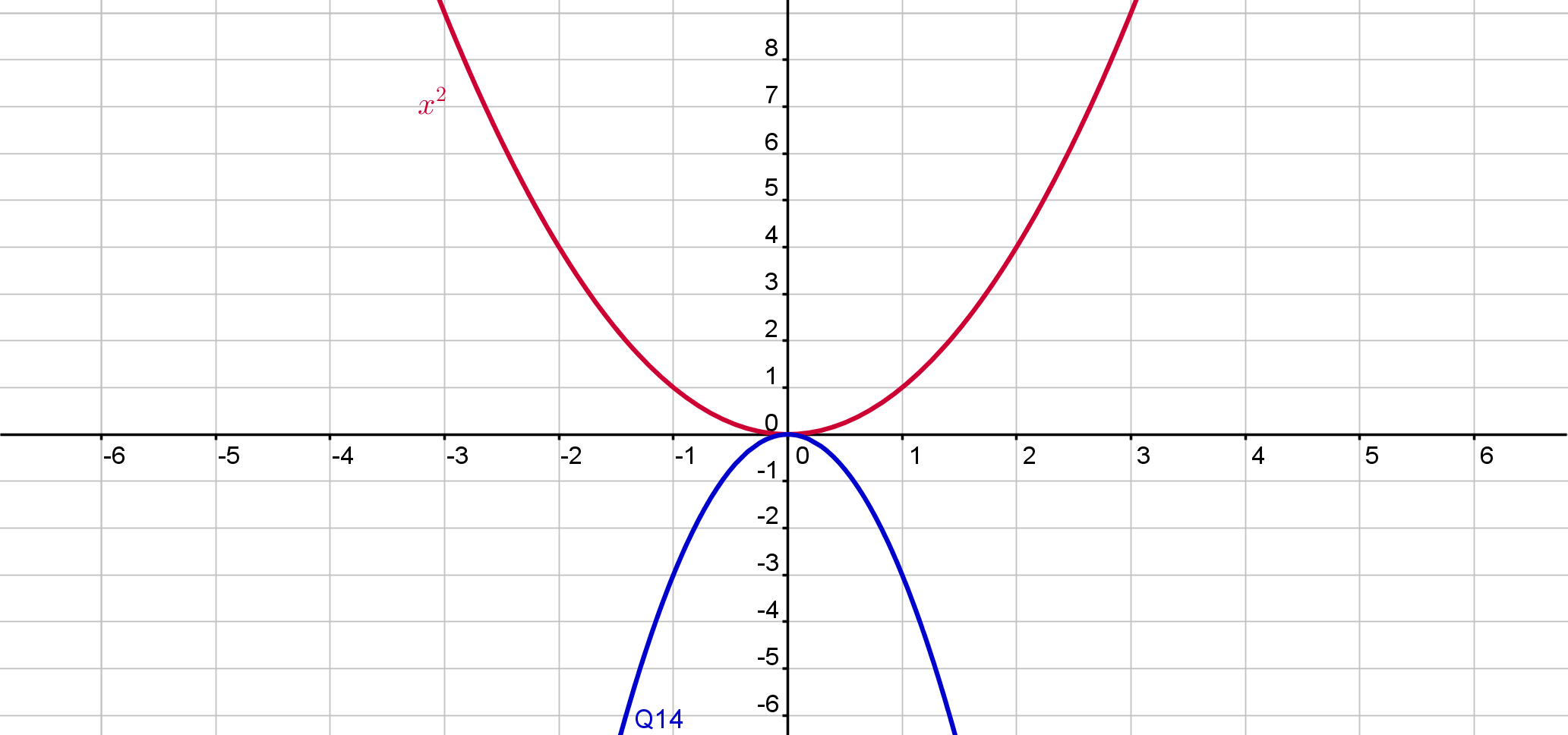 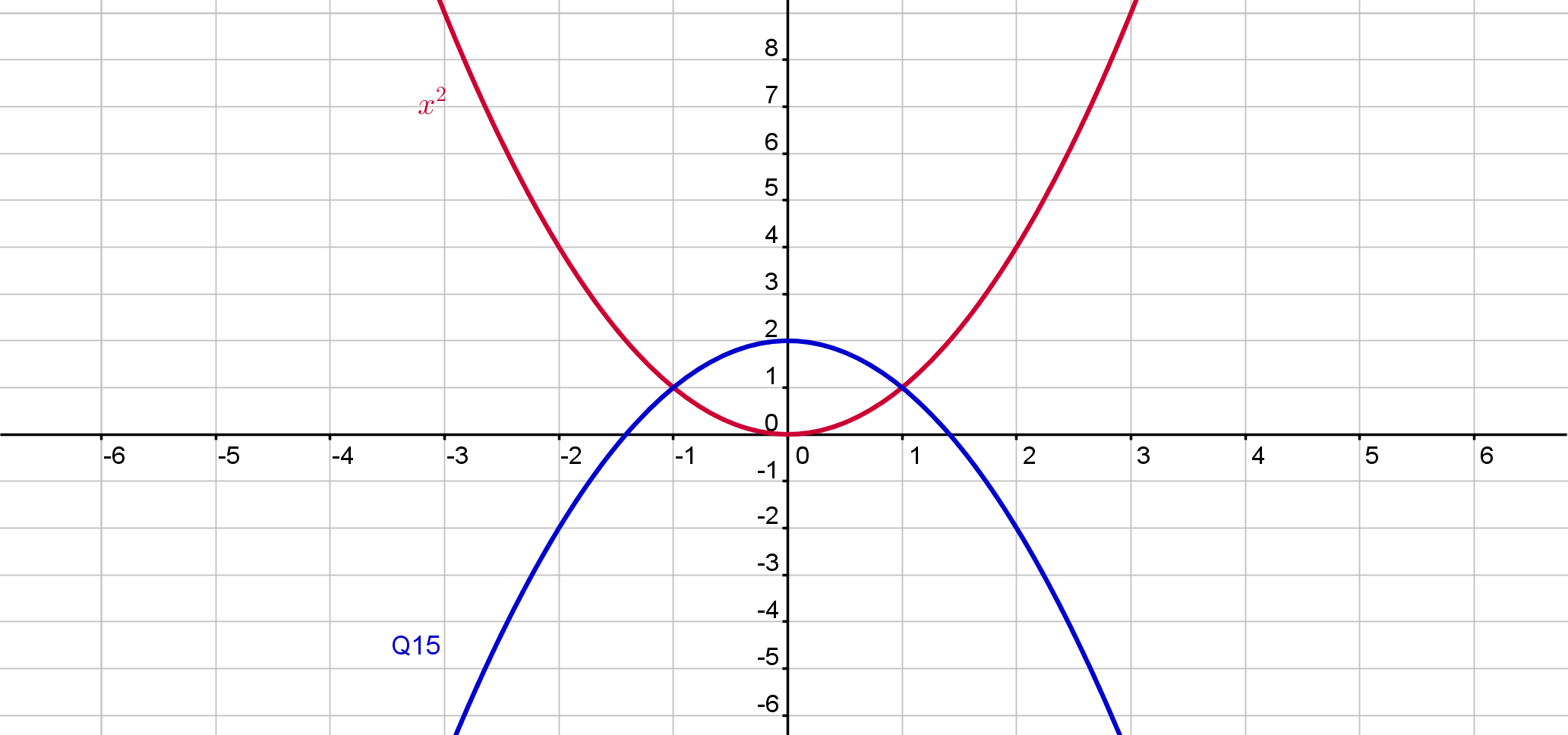 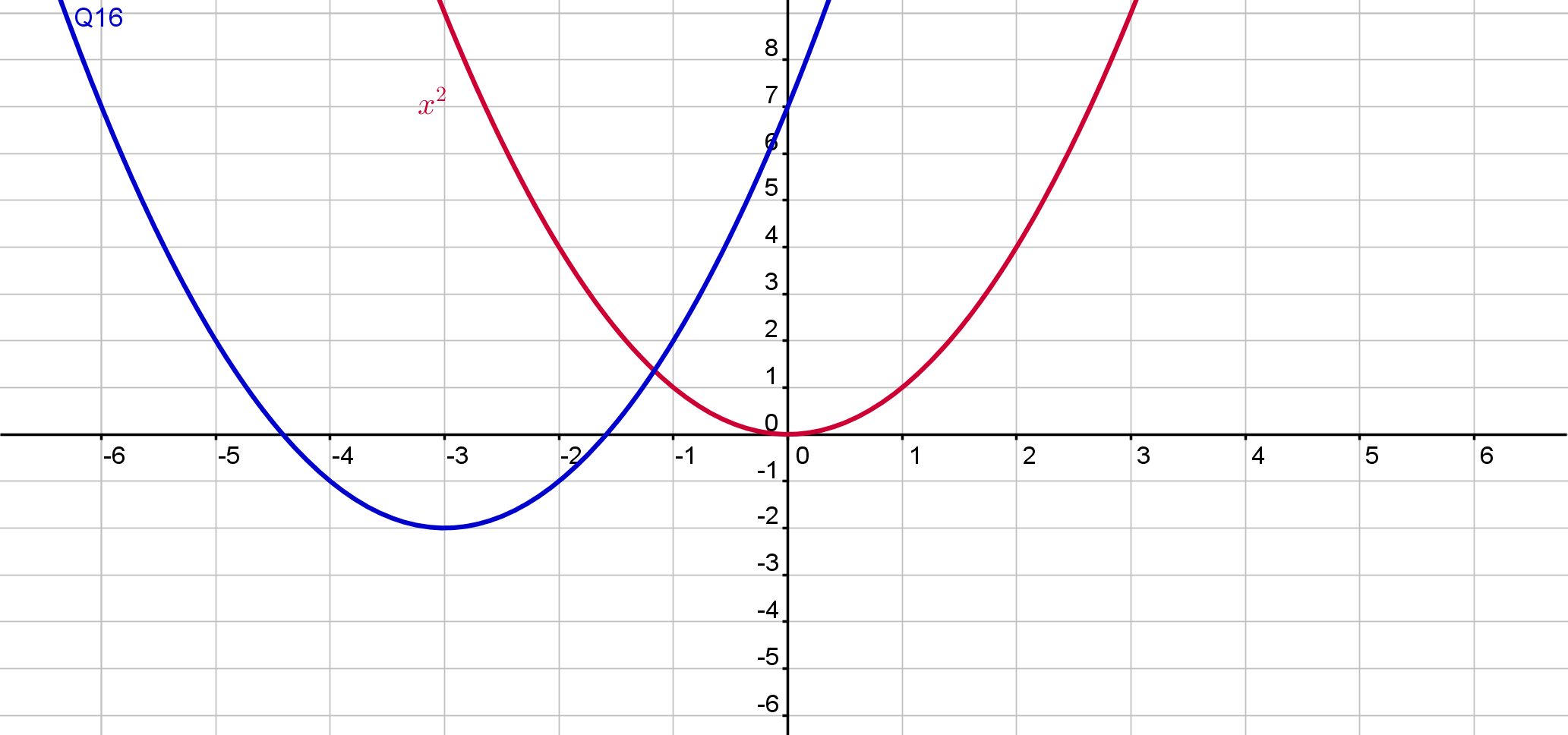 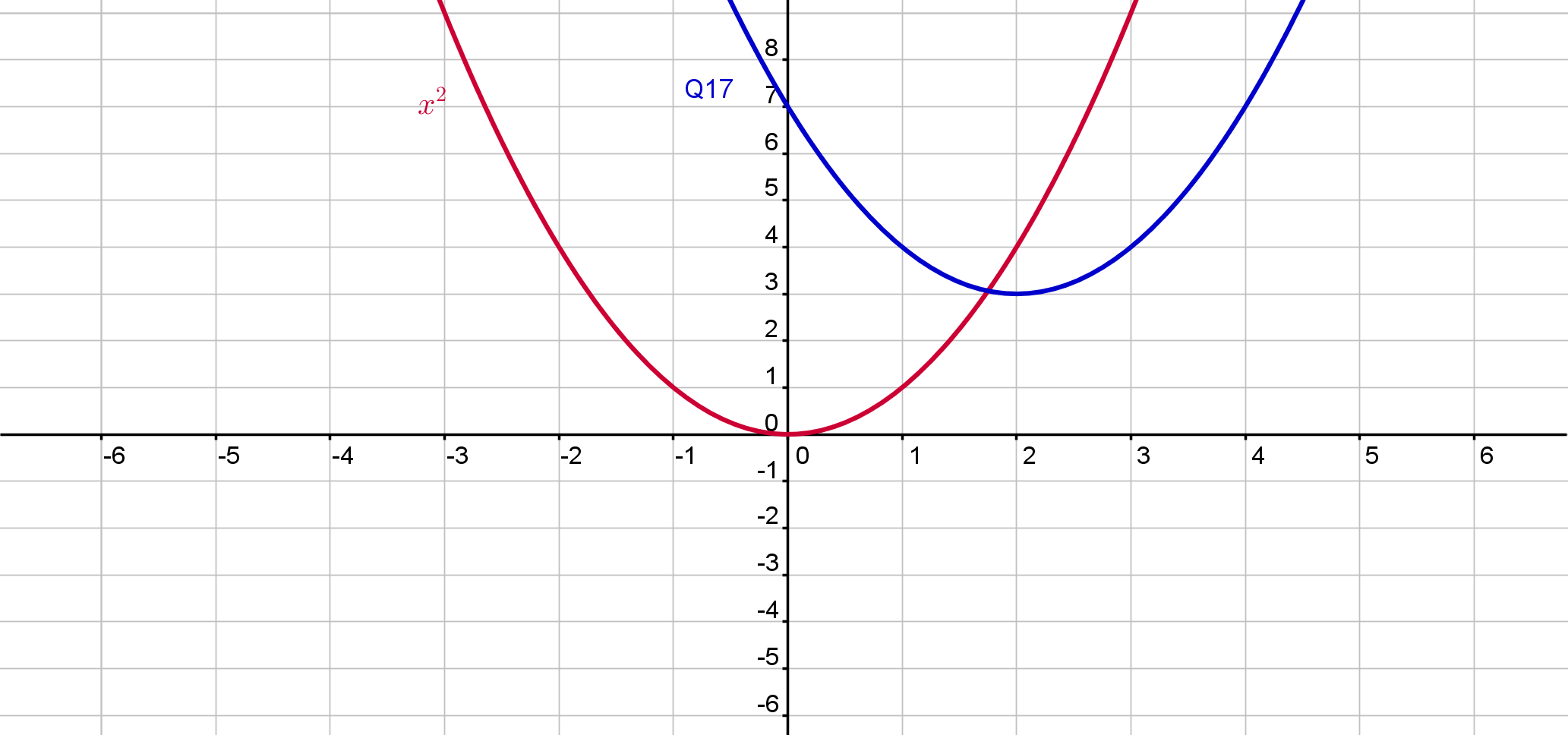 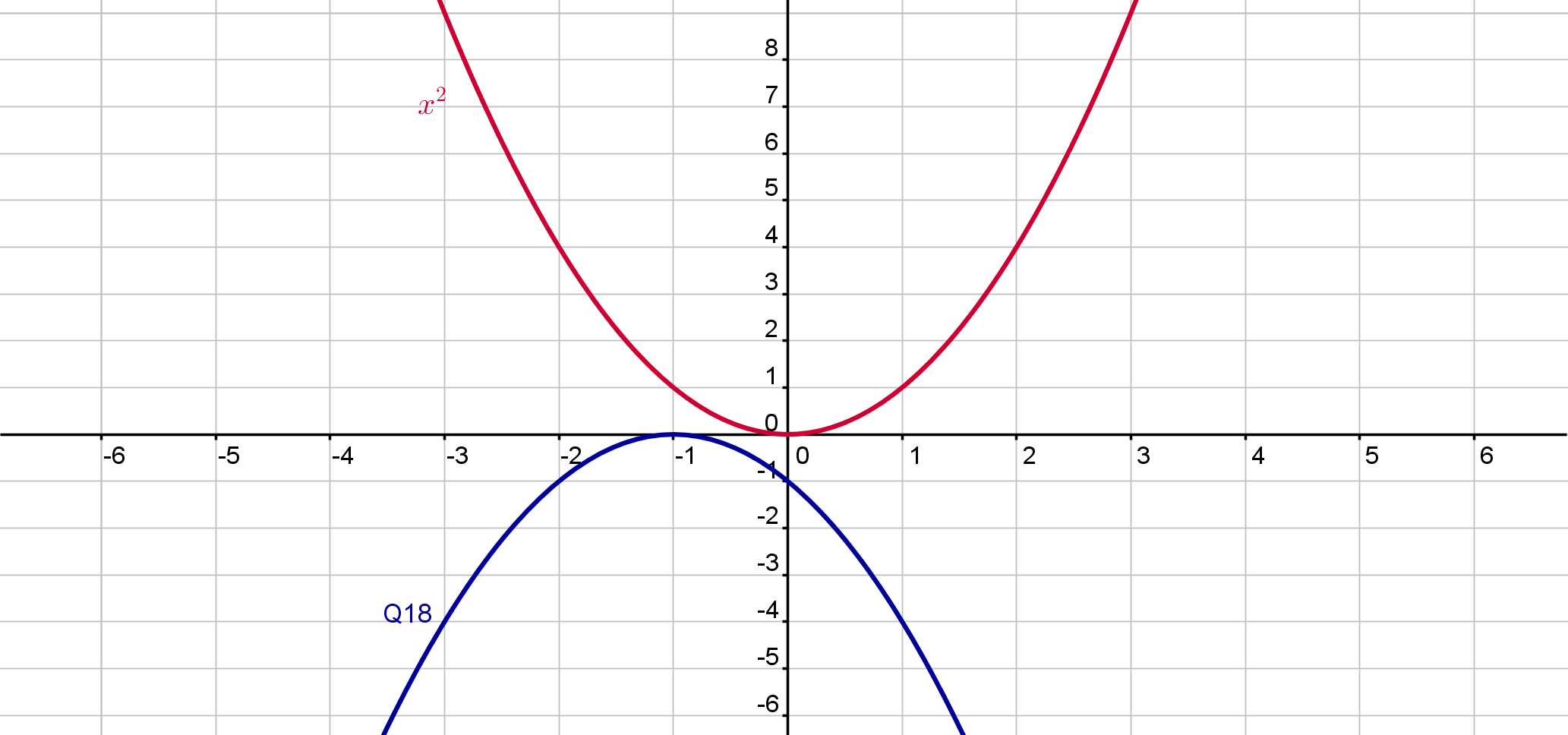 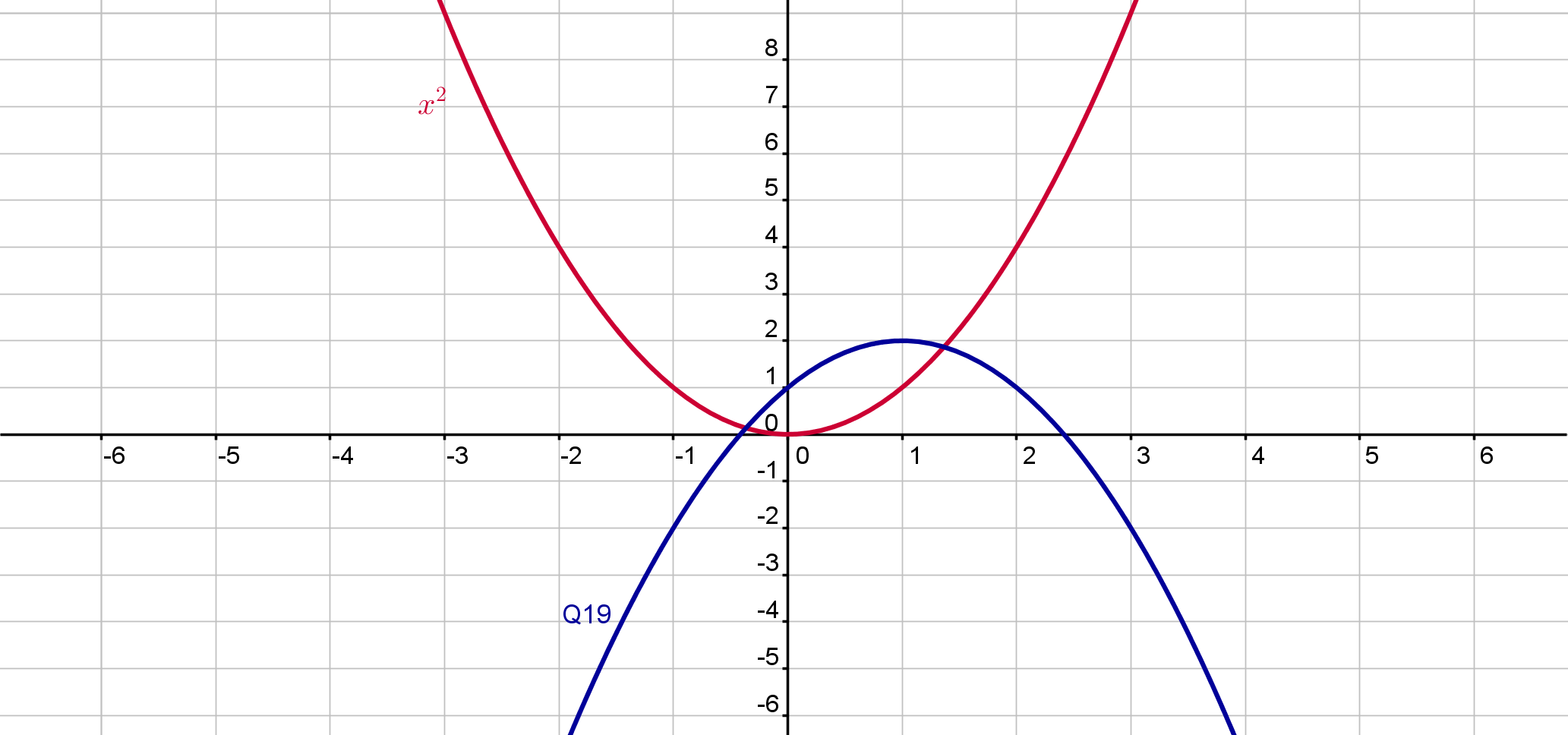 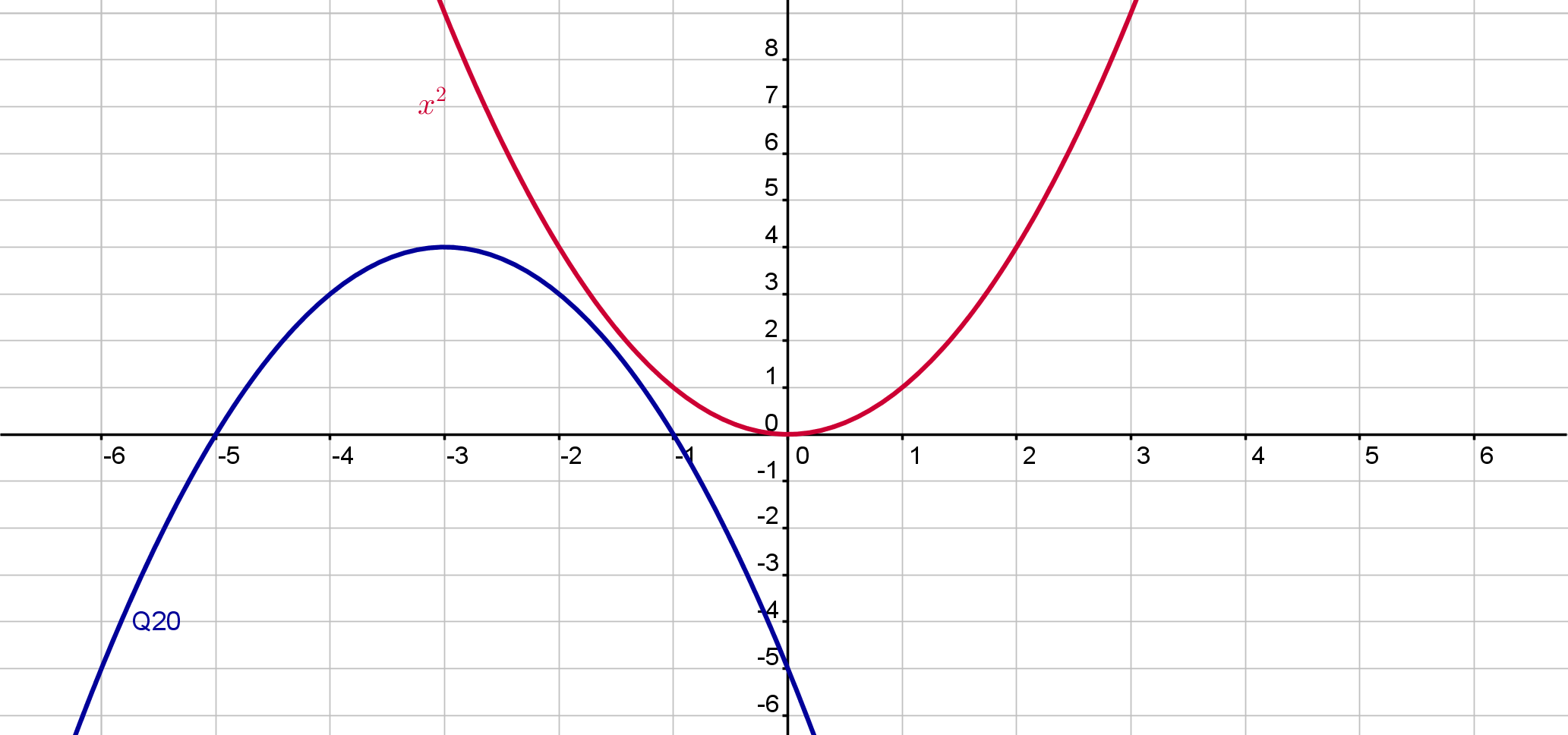 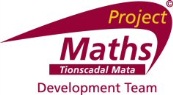 35
Activity 2
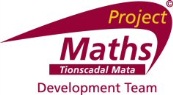 35
Activity 2
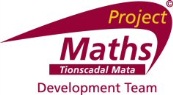 35
Activity 2
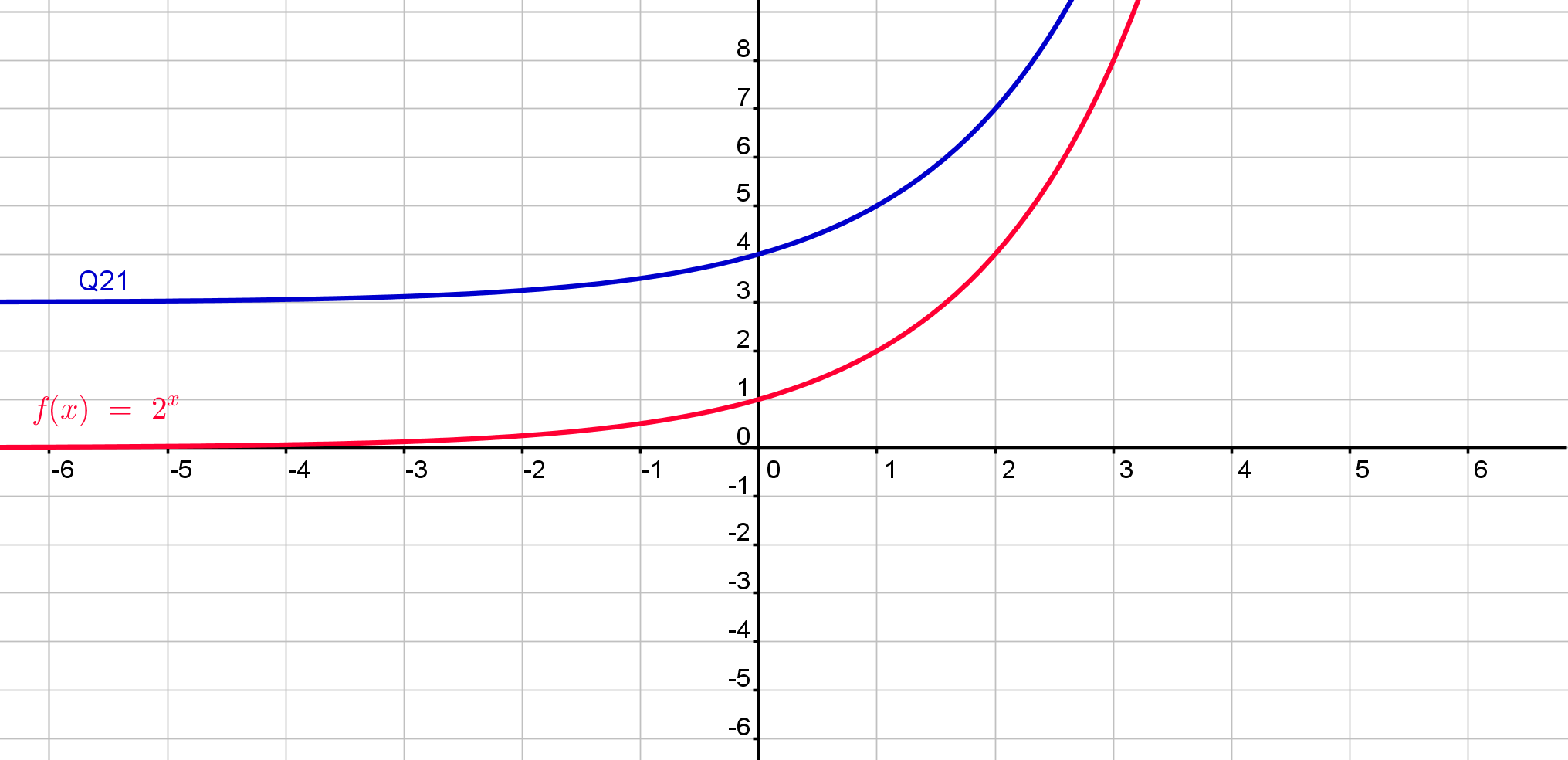 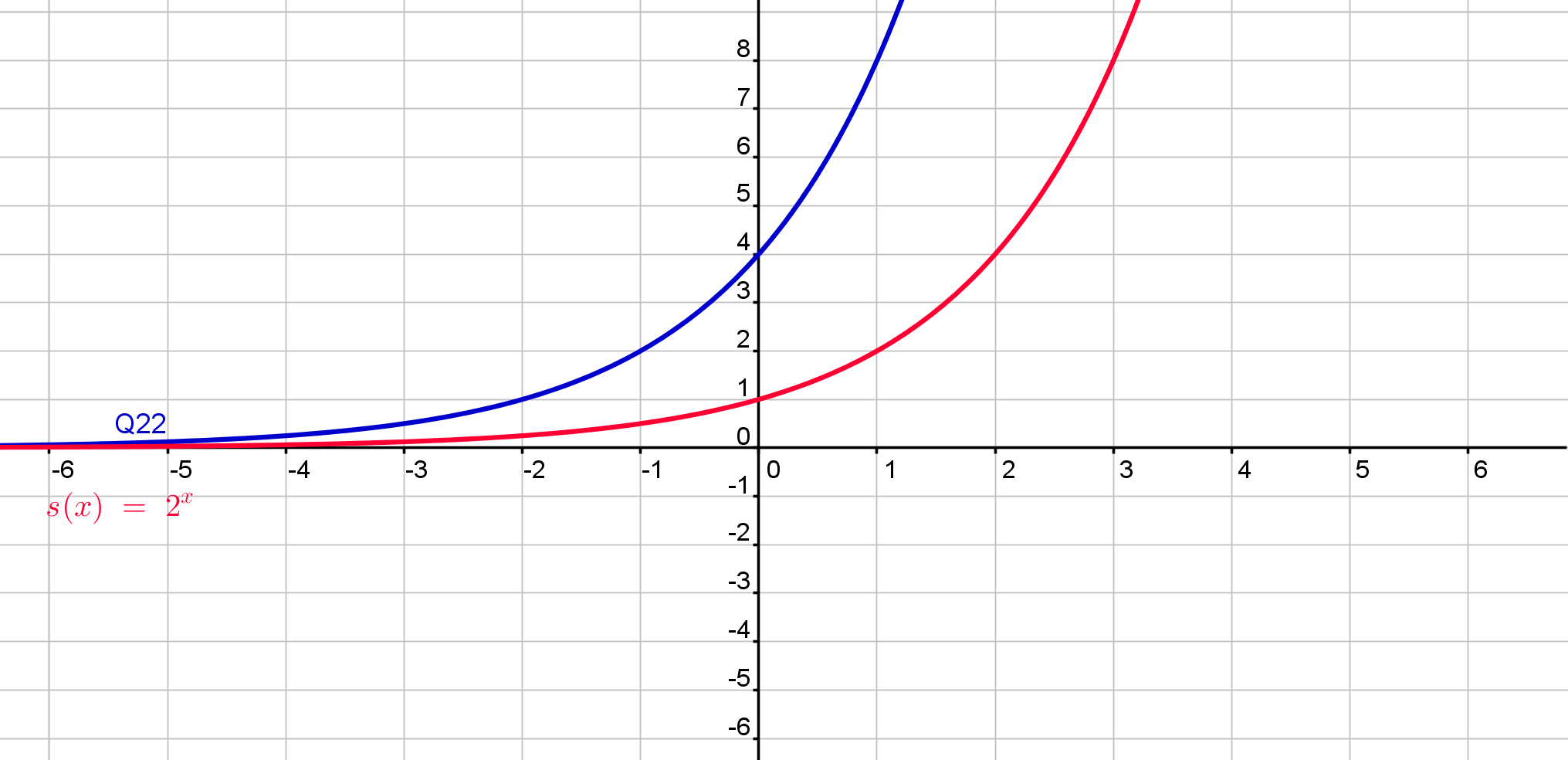 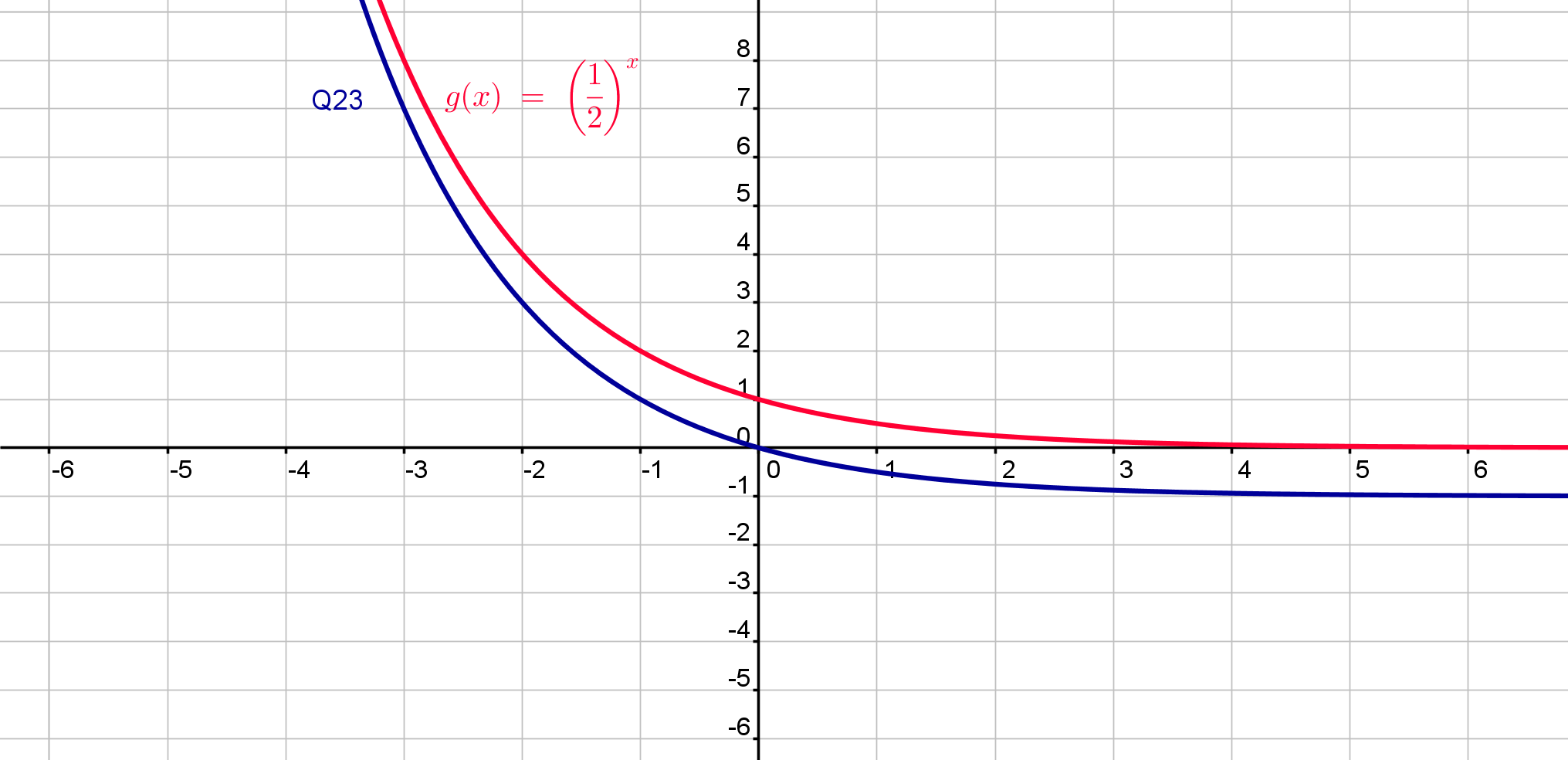 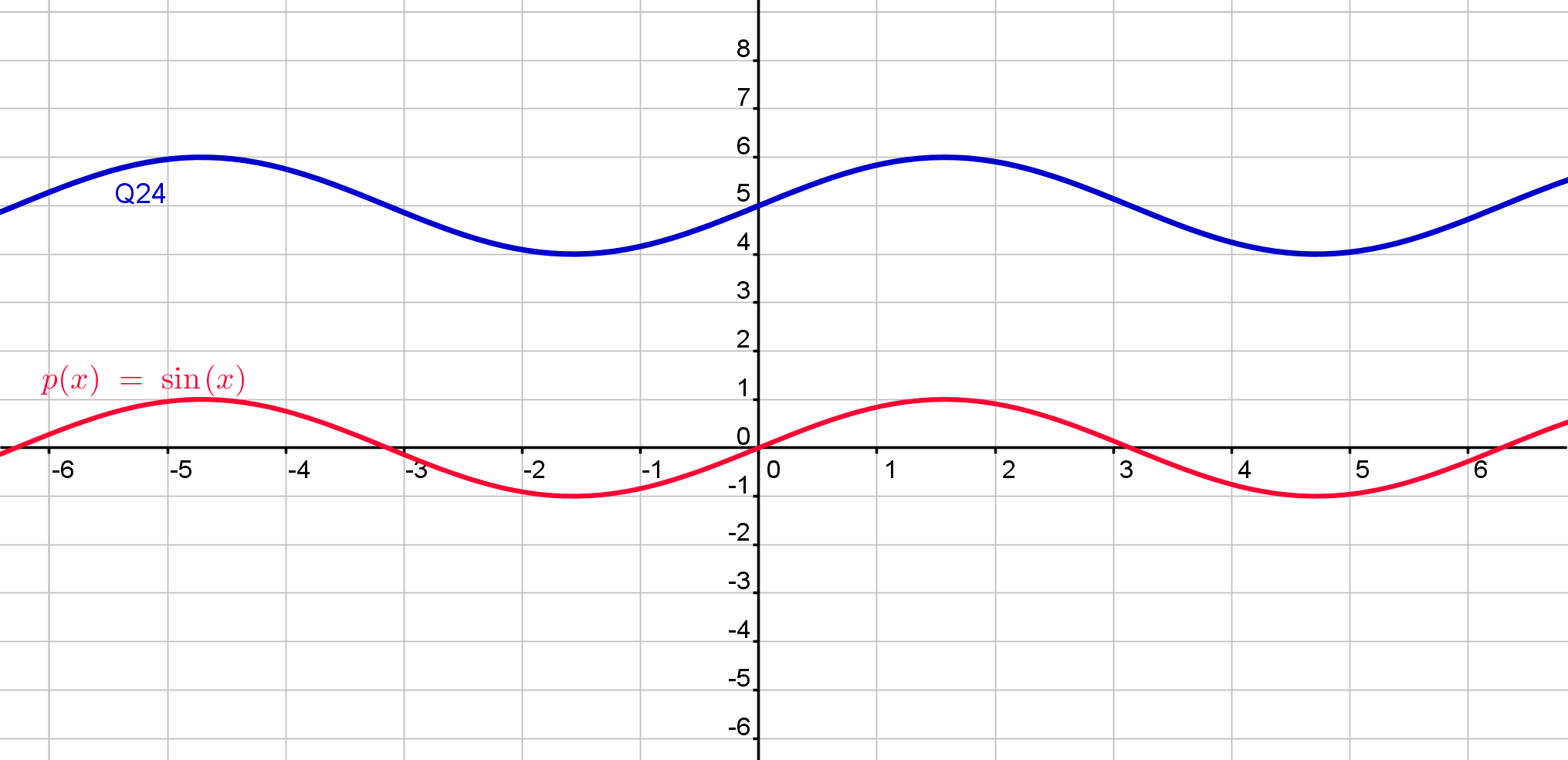 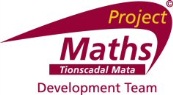 35
Activity 2
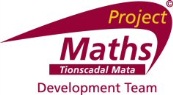 35